150802日本生物教育会
第７０回全国大会（福島大会）
高校生物でアクティブ・ラーニングをどう取り入れるか
都立国立高等学校
大野　智久
話題①　実践の背景

話題②　『学び合い』の考え方

話題③　アクティブ・ラーニングと
　　　　内発的動機付け

話題④　授業の組み立て
話題①
実践の背景
３要素の関係性
知　識
スキル
何を知っているか

何がわかっているか
何ができるか
マインド
どう捉え、
どう感じ、
どう考えるか
コンテンツベースの場合
知　識
スキル
マインド
※現行の大学入試で要求される力に対応
コンピテンスベースの場合
知　識
スキル
マインド
※今後の大学入試で要求される力に対応
社会で求められる力とは？
知　識
スキル
マインド
※「将来的」「長期的」な活躍に何が必要か？
推薦入試、入社試験では？
知　識
スキル
マインド
※「能力」と「資質」、どちらかが重要？
話題②
『学び合い』の考え方
『学び合い』の基本的な考え方
●学校観
学校は、多様な人と折り合いをつけて自らの課題を達成する経験を通して、その有効性を実感し、より多くの人が自分の同僚であることを学ぶ場である。

●子ども観
子どもたちは有能である。

●授業観
「教師の仕事は、目標の設定、評価、環境の整備で、教授（子どもから見れば学習）は子どもに任せるべき。

軸は「一人も見捨てない」という願い
『学び合い』の手引き書（上越教育大学　西川純先生）より一部抜粋・引用
授業における教員の仕事
「目標の設定」
「教授（生徒から見れば学習）」
「評価」
「環境の整備」＝生徒が学び合える時間の確保

→「教授」は生徒に任せる。
　※「生徒は有能」という生徒観

＝アクティブ・ラーニングが有効
基本的な「型」
●「一人も見捨てない」ことを求める。
　　※徳ではなく得であることを語る

●全員が時間内に達成を目指す

★「目的」の明示
★「目的」「活動」「評価」の一致
★過程ではなく結果
『学び合い』で目指すもの
幸せの感受性を高める
　多様性と共生（皆が皆を面白がる）
　関係性の構築（軸、折り合い、謙虚さ）

自分の目で見て、自分の頭で考える
　クリティカルシンキング
話題③
アクティブ・ラーニングと
内発的動機付け
内発的動機付け
「～ねばならない」　ＶＳ　「～したい」

外発的動機付け・・・報酬、罰で行動
make them think critically

内発的動機付け・・・内的な欲求で行動
let them think critically
内発的動機付け
エドワード・デシの「自己決定理論」
自律性の欲求　＝　「えらべる」

有能感の欲求　＝　「できる」

関係性の欲求　＝　「つながれる」

※報酬も罰も外発的動機付けであることに注意
アクティブラーニングの利点
多様な選択肢と選択の自由＝「えらべる」

対話の中での学び＝「つながれる」

到達段階に応じた学び＝「できる」
内発的動機付けにより「やる気」が向上
理解の４段階
①わからないことがわからない

②わからないことがわかる

③わかった気になる

④本当にわかる

※論語の「学」と「習」
大きな
転換
大きな
転換
社会人基礎力①
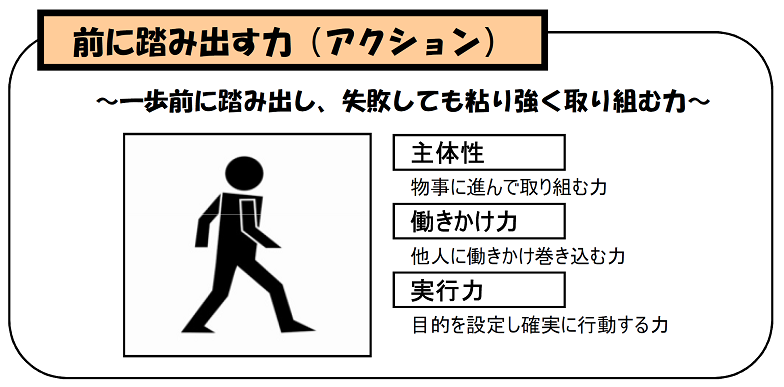 社会人基礎力②
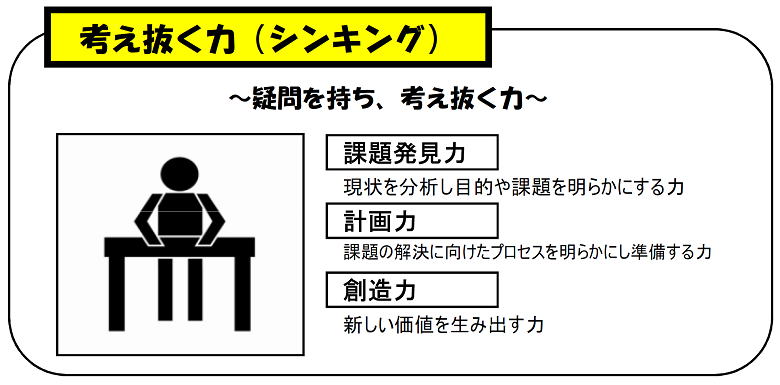 社会人基礎力③
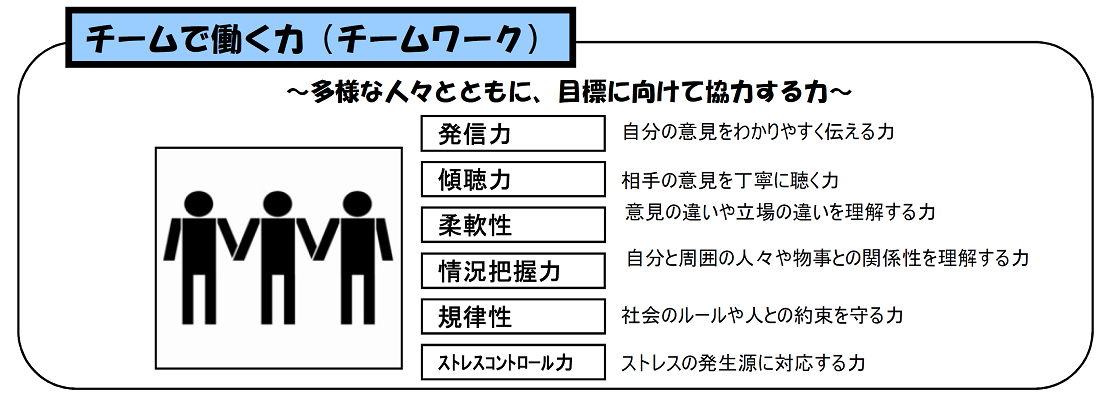 アクティブラーニングの効用
コンテンツの理解
　方法選択の自由　
　「教える方」も「教えてもらう方」も得

・コンピテンシーの獲得
　社会人基礎力etc…
　一方向の授業で得られない「体験」
[Speaker Notes: 「学びの協働化」「学びのプロジェクト化」]
話題④
授業の組み立て
「目的」と「目標」
豊かな人生
ＤＮＡ
タンパク質
環境
健康
授業の基本構造
●テーマ・目的
目指すべきゴール

●課題
ゴールに向かうための道しるべ

●発展課題
創造性、思考の深化
「目的」の定型文
知る　＝　know

わかる　＝　understand

説明できる　＝　explain

考察する　＝　think
課題作成時の留意点
「覚える」ではなく「わかる」を中心に

内容をできる限りそぎ落とす
　※「枝」ではなく「幹」を意識する

「課題」＜「目的」
　※「木を見て森を見ず」にならないように
生徒の反応①講義の時間
生徒の反応②肯定評価の高い項目例
生徒主体の活動時間で、他の生徒と情報交換する時間があってよかった。
クラスの生徒の中に「多様性」を感じることがあった。
クラスの生徒の中の「多様性」には価値があると感じる。
他の生徒との話し合いの中で、教えてもらって理解が深まることがあった
周囲の人に説明してもらうことは理解を深めるために有効である
周囲の人に説明することは理解を深めるために有効である
「発展課題」と創造性
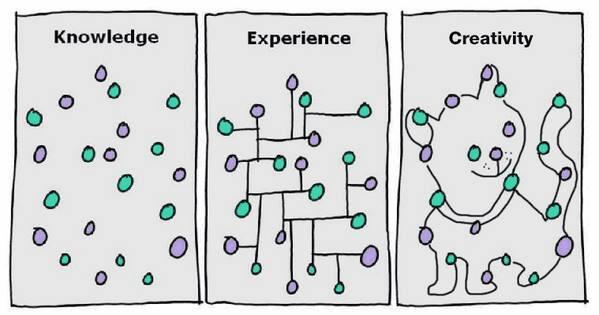 知識と経験と創造性の違いについて 
https://twitter.com/Stakesh/status/432505262021160961/photo/1
クリエイティビティとは、何かと何かをつなぐことにすぎない（スティーブ・ジョブズ）
様々な授業の「型」
①ディスカッション課題

②「授業作成」課題

③個人でのプレゼンテーション

④プロジェクト学習
最後に：「学校」「授業」の価値
ネットで知識を獲得できる時代
「知」は開かれ、一部の人間が独占する時代は終わった
では、学校の意味は？？

大野の考えていること
「集団で、同じ時間と空間を共有する」
　＝学校、授業で得られる最大の価値

※「大学の価値」は何か？
情報発信について
①個人のＨＰ
授業プリントや各種資料の公開

生物「を」教える視点　生物「で」教える視点
http://biologymanabiai.jimdo.com/

②Facebook
https://www.facebook.com/tomohisa.ohno.79
「ペンギンのイラスト」の大野智久です。
参考書籍
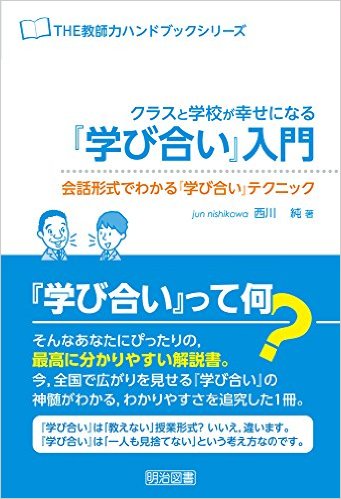 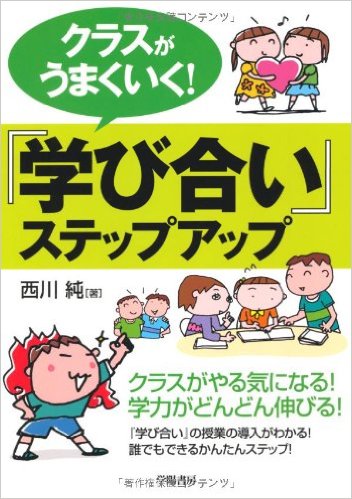 『学び合い』やアクティブラーニングに関しての書籍は・・・
「西川純」で検索してみて下さい